Výzva č. 9  z OPZ  - Výzva MAS Labské skály z.s. -Podpora péče o děti zaměstnaných rodičů- IV.
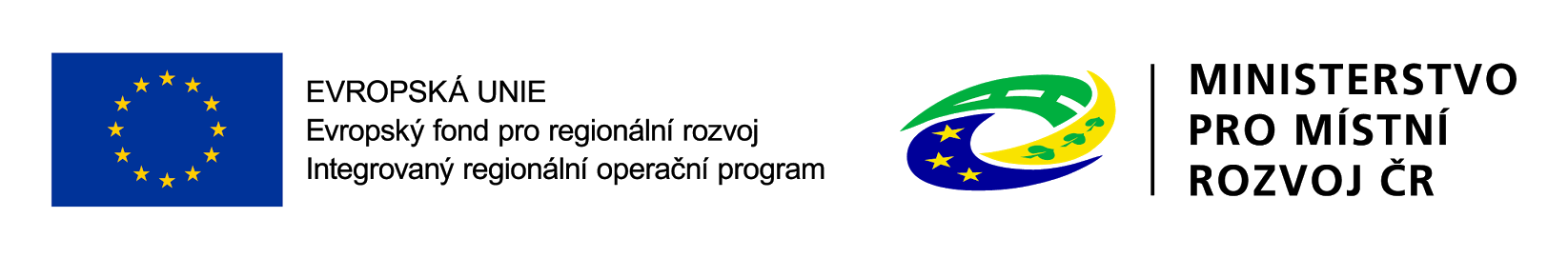 1
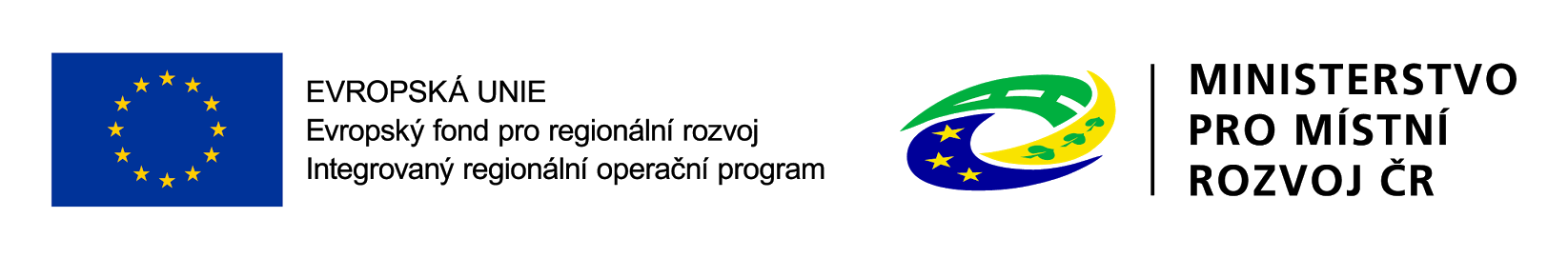 Představení výzvy
Číslo výzvy: 838/03_16_047/CLLD_15_01_184 
Prioritní osa 2 Sociální začleňování a boj s chudobou 
Investiční priorita 2.3 Strategie komunitně vedeného místního rozvoje 
Specifický cíl 2.3.1 Zvýšit zapojení lokálních aktérů do řešení problémů nezaměstnanosti a sociálního začleňování ve venkovských oblastech 
Vyhlášení výzvy: 28. 2. 2019 
Zahájení příjmu žádostí: 28. 2. 2019, 04:00 
Ukončení příjmu žádostí o podporu: 30. 4. 2019, 12:00 
Informace na  www.maslabskeskaly.cz
2
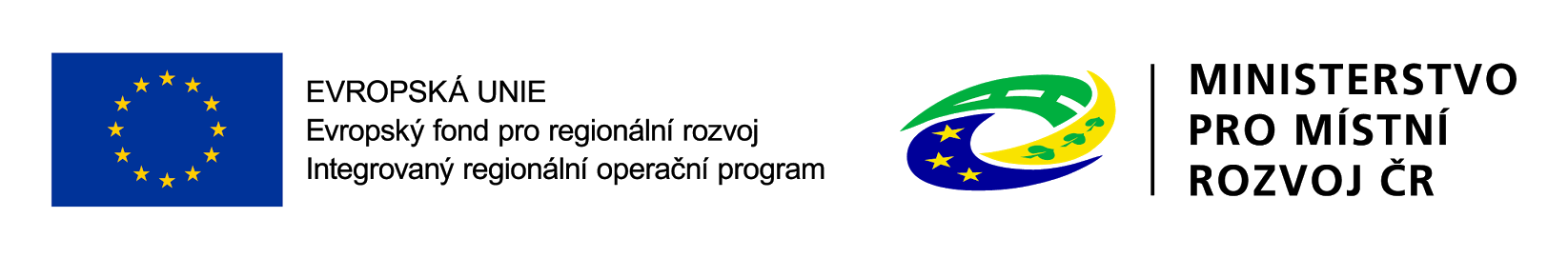 Finanční alokace výzvy 
 • Rozhodná pro výběr projektů k financování: 2 146 212,- Kč 

 • Minimální výše celkových způsobilých výdajů: 400 000,- Kč 
 • Maximální výše celkových způsobilých výdajů: 1 000 000,- Kč 

 • Maximální délka projektu: 36 měsíců 

 • Nejzazší datum pro ukončení fyzické realizace projektu: 31. 12. 2022 

Forma podpory: ex-ante
3
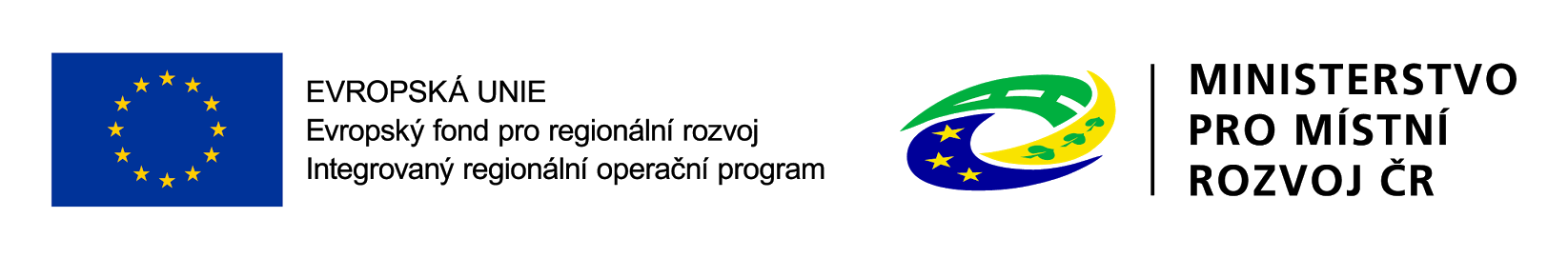 Cíl výzvy
• podpora rodiny z oblasti sociálního začleňování a zaměstnanosti 

• usnadnit rodičům předškolních a školních dětí vstup na trh práce

• přispět ke zvýšení zaměstnanosti rodičů

• přispět ke sladění rodinného a pracovního života

• předcházení sociálního vyloučení osob
4
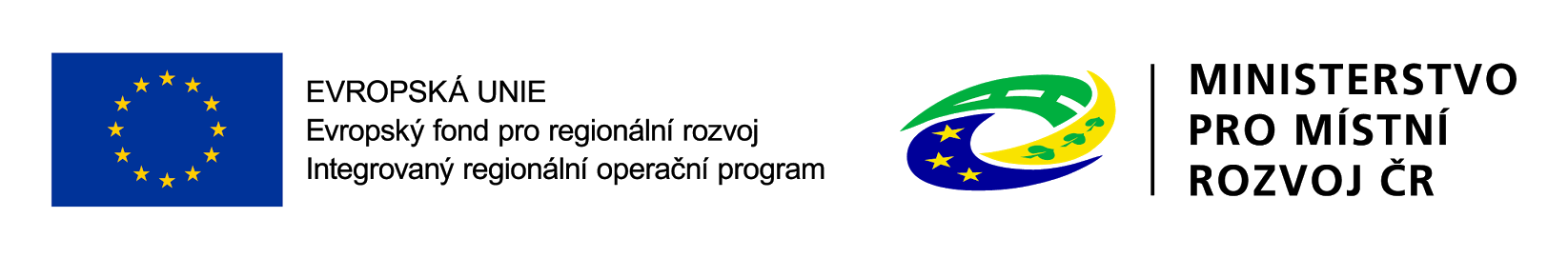 Cílové skupiny
• Osoby pečující o malé děti 
   Osoby pečující o osobu mladší 15 let 

• Osoby vracející se na trh práce po návratu z mateřské/rodičovské 
  dovolené 
    Osoby, které nevykonávaly zaměstnání nebo samostatnou výdělečnou 
    činnost
    po dobu mateřské/rodičovské dovolené a v řádu měsíců se u nich očekává 
    návrat na trh práce 

Oba rodiče – pečující osoby jsou zaměstnáni, jsou OSVČ, aktivně hledají
 zaměstnání, jsou v procesu vzdělávání či rekvalifikace, matky na RD jsou
 v zaměstnaneckém poměru
5
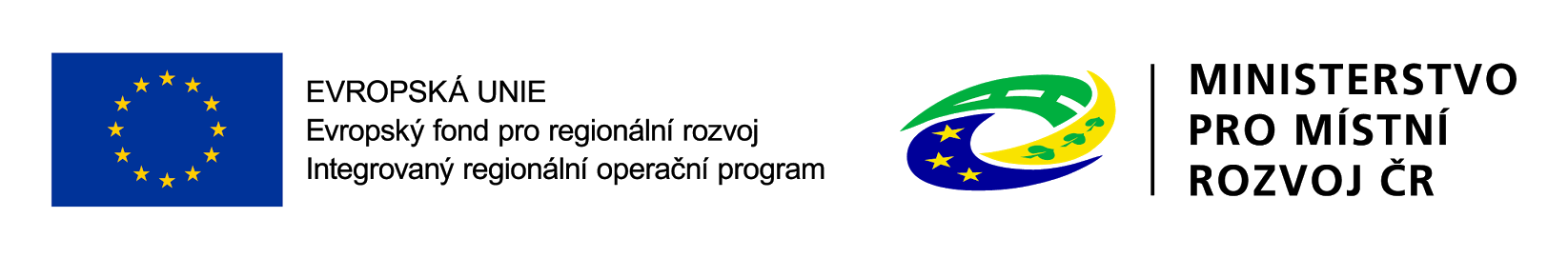 Oprávnění žadatelé
• Obce
• Dobrovolné svazky obcí
• Organizace zřizované obcemi
• Příspěvkové organizace
• Nestátní neziskové organizace
• Poradenské a vzdělávací instituce
• Školy a školská zařízení
• OSVČ
• Obchodní korporace
6
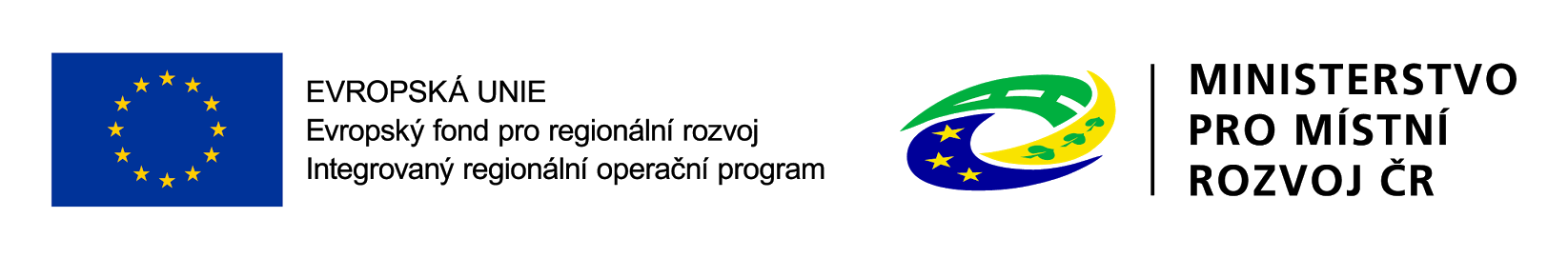 7
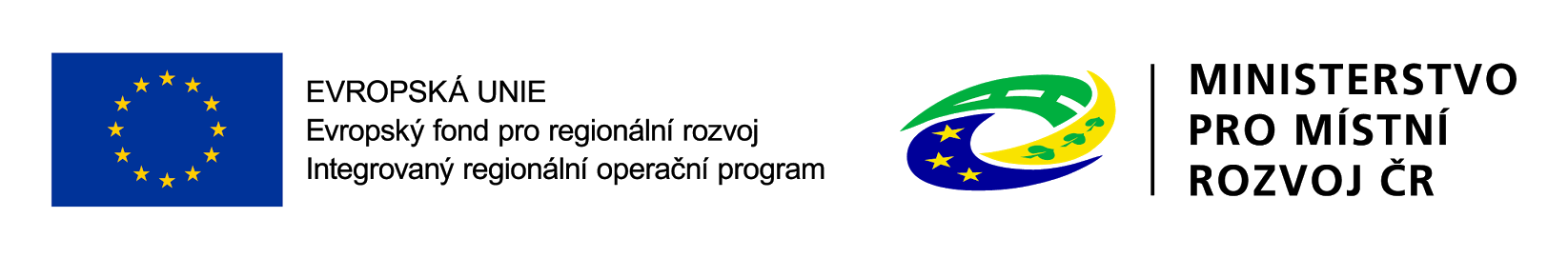 Podporované aktivity

• Zařízení péče o děti zajišťující péči o děti v době mimo
   školní vyučování 

• Příměstské tábory 

• Společná doprava dětí do/ze školy, dětské skupiny a/nebo
   příměstského tábora
 
 • Dětské skupiny
8
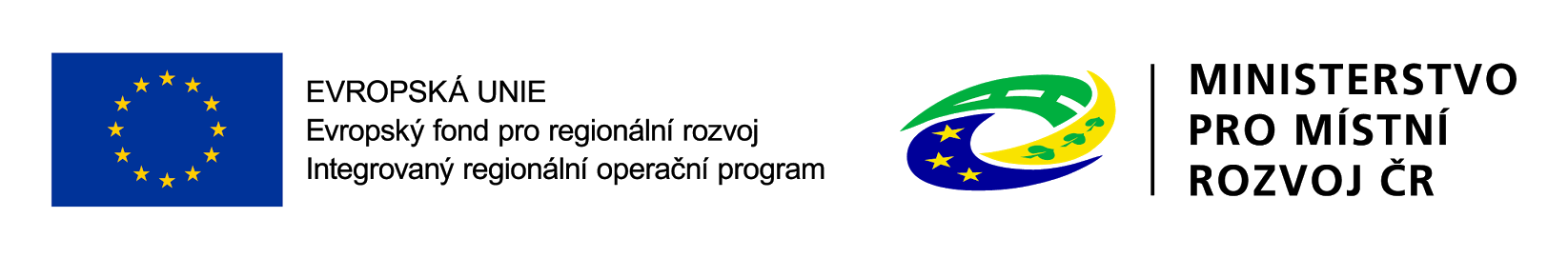 Podporované aktivityZařízení péče o děti zajišťující péči o děti v době mimo školní vyučování 
Dětské „kluby“ – nadstavba školní družiny   pro žáky 1. stupně + přípravná třída
Min. kapacita zřizovaného zařízení – 5 dětí 
Optimální počet na jednu pečující osobu – 15 dětí 
 Lze realizovat společně s aktivitou „Společná doprava“ – nutnost evidence dopravovaných dětí
Doprovody dětí do zařízení a druhá pečující osoba v době pobytu dětí ve venkovních prostorách 
Možno sdílet prostory se školní družinou – časové i účetní odlišení 
Písemná smlouva příjemce s rodiči dětí o poskytování služby, a to s aktualizací na každé pololetí
9
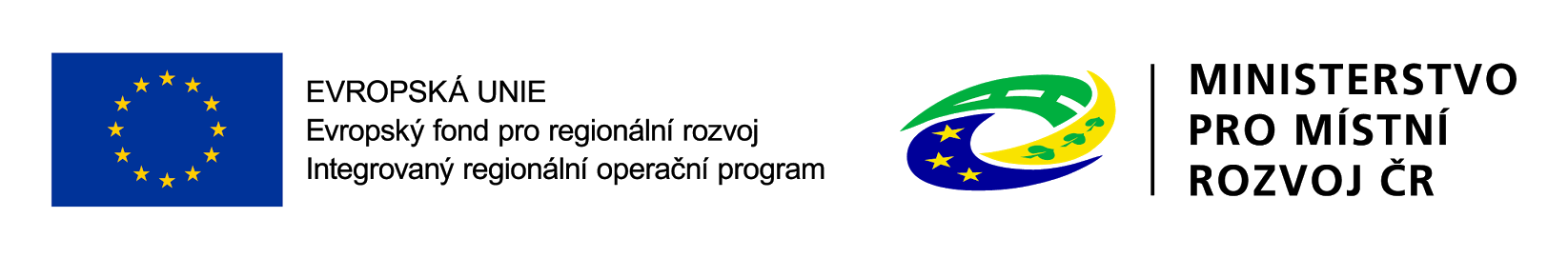 Podporované aktivity Příměstské tábory

• Zajištění péče o děti v době školních prázdnin 
• Tábory nesmí být pobytové 
• Lze realizovat společně s aktivitou „Společná doprava“ – nutnost evidence 
   dopravovaných dětí
• Doba konání omezena pouze na pracovní dny 
• Min. kapacita – 10 dětí  - nutné vést evidenci přítomných dětí
• 
• Optimální počet na jednu pečující osobu -  15 dětí 
                                  ve venkovních prostorách -  5 dětí
• Písemná smlouva příjemce s rodiči dětí o poskytování služby
10
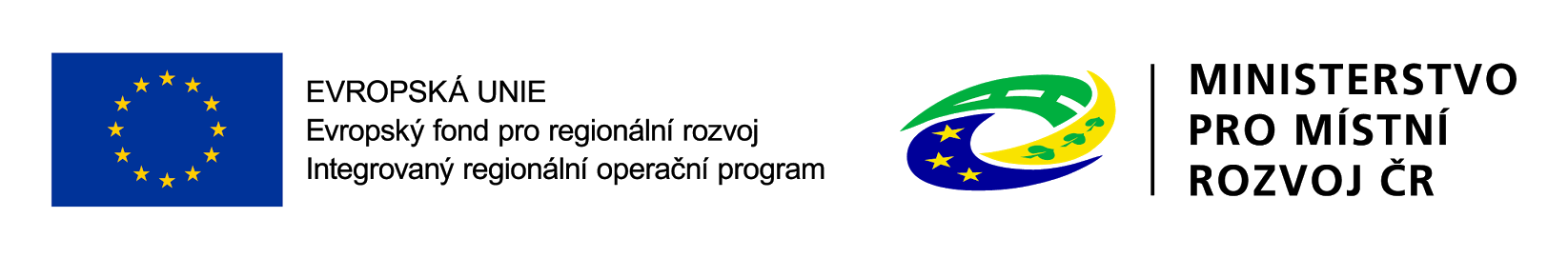 Podporované aktivity
Společná doprava dětí do/ze školy, dětské skupiny a/nebo příměstského tábora 
• Určeno pro děti předškolního věku a žáky 1. stupně ZŠ 

• Lze realizovat jako samostatný projekt 

• Musí platit alespoň jedno z kritérií: 
    -Neexistuje žádné spojení hromadnou dopravou 
    -Neexistuje vhodné spojení ve vhodném čase (dítě by před/po čekalo více
      než 30 minut) 
    -Návaznost spojů je komplikována (přestupy, čekání na jednotlivé spoje,
     interval mezi jednotlivými spoji je větší než 1 hod.)
11
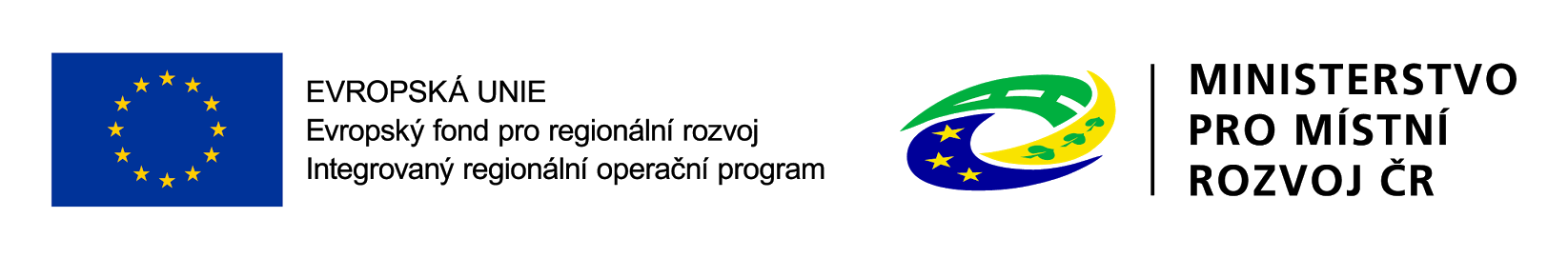 • Způsobilé náklady na doprovázející/pečující osoby během cesty – vždy u
   předškoláků; u žáků 1. stupně v odůvodněných případech 

• Písemná smlouva příjemce s rodiči dětí o poskytování služby, a to s aktualizací
    na každé pololetí 

• Vedení denní evidence doprovázených dětí 

• Není stanoven min. počet dětí (musí být nezbytná pro realizaci projektu
   s ohledem na cílovou skupinu, musí být efektivní a hospodárná)
• Lze provozovat pouze jako najatou službu
    Povinnost dodržovat zákonné předpisy (autosedačky, bezpečnostní pásy)
12
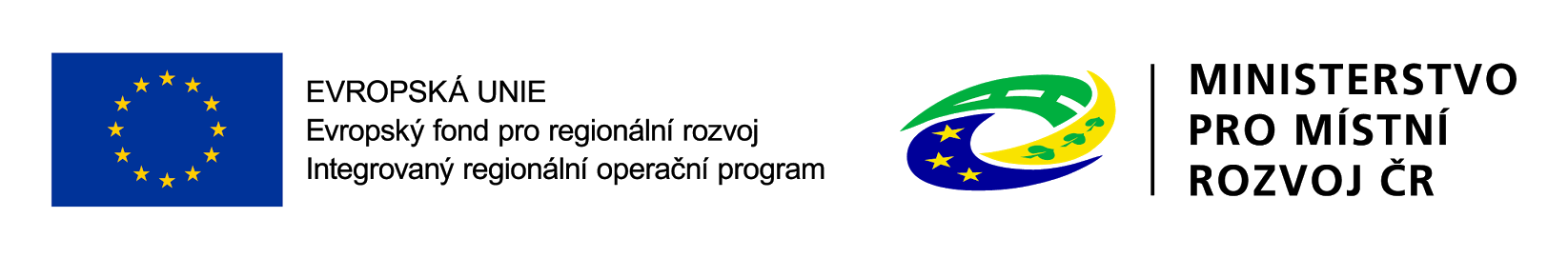 Podporované aktivity
Dětské skupiny
• Vytvoření a provoz nových/transformace stávajících zařízení poskytujících 
   péči o dítě od 1 roku do zahájení povinné školní docházky 

• Legislativa:
   Zákon 247/2014 Sb. o dětské skupině
   Vyhl. 410/2005 Sb. (více než 12 dětí)
   Vyhl. 281/2014 Sb. (do 12ti dětí)

• Obsah služby hlídání a péče o dítě: zajištění potřeb dítěte, výchova, rozvoj                                       
   schopností a kulturních a hygienických návyků
13
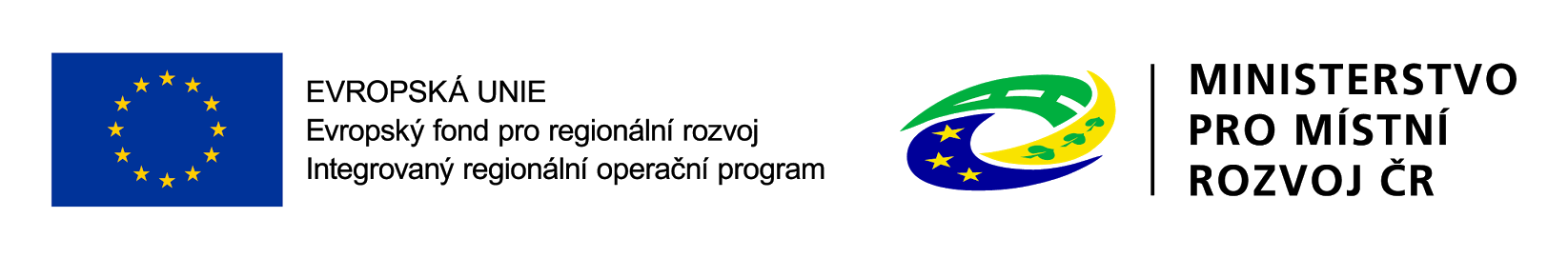 Podporované aktivity
Dětské skupiny
• Mimo domácnost dítěte 
 
• Pouze zařízení péče o děti provozována mimo režim školského
   zákona
 
• Min. kapacita – 5 dětí; Max. kapacita – 24 dětí (není možné ani dočasně 
      navýšit)

• V případě kombinace s dalšími aktivitami nutno rozlišit 
    jednotlivé aktivity na úrovni položek rozpočtu již v Žádosti o 
    podporu
14
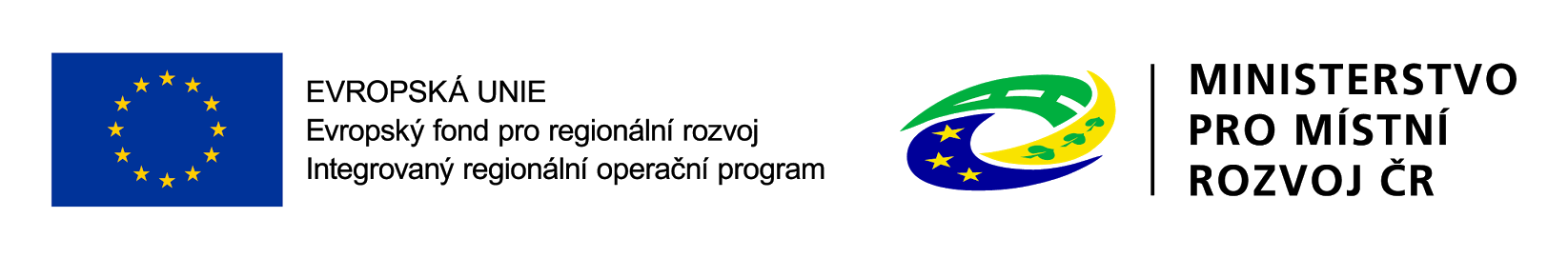 Dětská skupina pro veřejnost

• dle § 3 odst. 2 zákona č. 247/2014 Sb., o poskytování služby péče o dítě 
    v dětské skupině 

• Provozovatel nemusí být zaměstnavatelem rodiče, pokud je:
-ústavem
-právnickou osobou registrovanou nebo evidovanou dle zákona č. 3/2002 
  Sb. (zákon o církvích a náboženských společnostech)
-územním samosprávným celkem nebo jím zřizovanou právnickou 
  osobou
-obecně prospěšnou společností
-nadací nebo nadačním fondem 
-spolkem
15
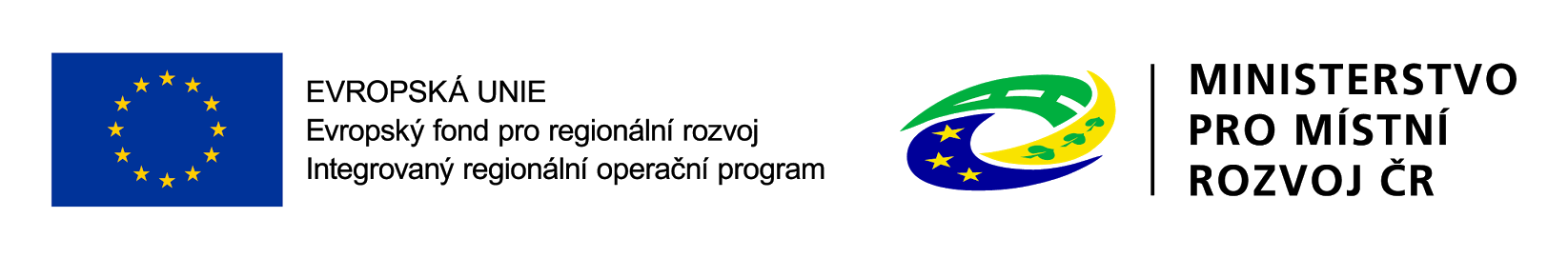 B) Podniková dětská skupina 

• dle § 3 odst. 1 zákona č. 247/2014 Sb., o poskytování služby péče o dítě
   v dětské skupině 
• provozovatel dětské skupiny je zaměstnavatelem rodiče nebo může 
    poskytovat službu péče o dítě v dětské skupině na základě dohody se 
    zaměstnavatelem tohoto rodiče, a to za podmínek, za kterých poskytuje
    službu jinému rodiči
16
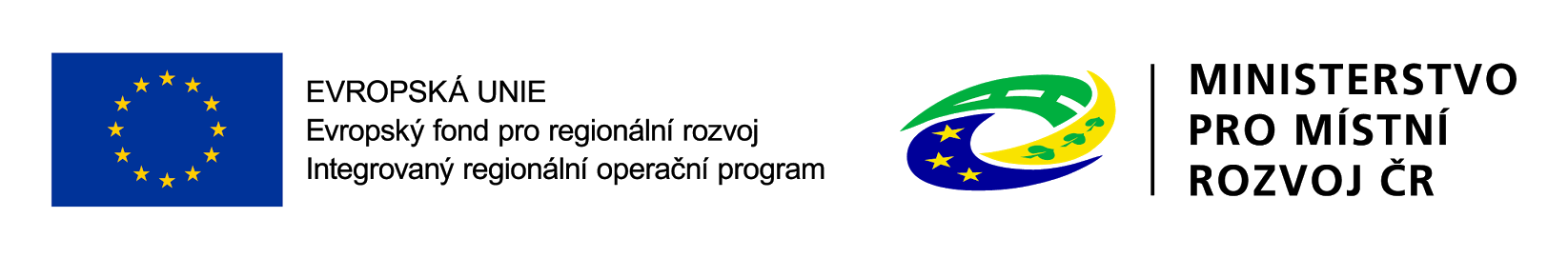 Příprava žádosti o podporu
PROJEKTOVÝ ZÁMĚR
Co chceme a můžeme změnit? 
Jak toho chceme dosáhnout?
Jak ověříme, že jsme byli úspěšní?
1. Co chceme a můžeme změnit? 
Definování konkrétních problémů (identifikování potřeb cílové skupiny), které chceme a jsme schopni projektem změnit.
Doporučení:
jedna z nejdůležitějších částí žádosti, neodbývejte ji,nemudrujte, nefilosofujte, nebásněte, buďte konkrétní a exaktní: čísla, data,
soustřeďte se na ty potřeby, které korespondují s cíli a aktivitami projektu, a tuto vazbu prokažte,
držte se cílové skupiny/cílových skupin,
odvolejte se na analytické materiály, dejte je do přílohy,
odvolejte se na strategické dokumenty, dejte je do přílohy.
17
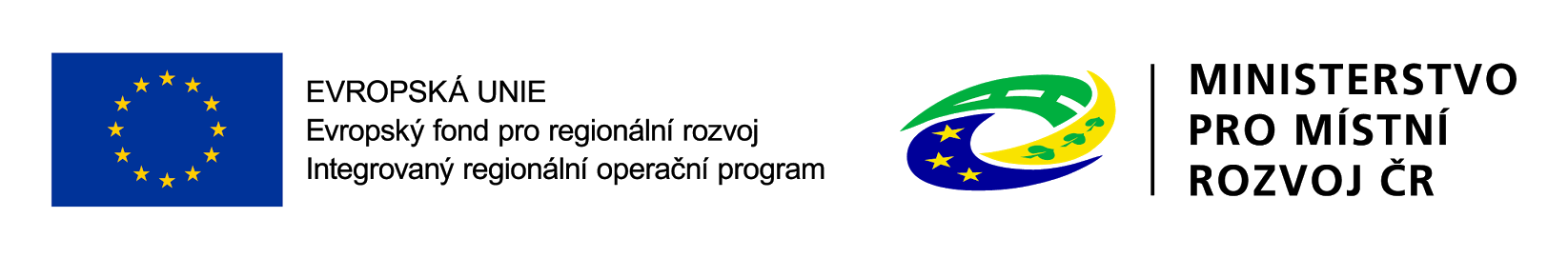 Příprava žádosti o podporu
1. Co chceme a můžeme změnit? 
Součástí definice problému je vždy také specifikace cílové skupiny projektu, tj. osob, kterých se problém týká.
Doporučení:
vymezení a charakteristika CS: vymezená věkem, pohlavím, etnicitou, územím, kulturou, socioekonomickým postavením, jinak definovanou skupinovou příslušností, jako je např. dlouhodobá nezaměstnanost,
čím ostřeji vymezená, tím lépe (bezbřehost napovídá, že nevíte pořádně, co chcete, a tak chcete dělat všechno pro všechny),
projekt může mít více CS, pak ale u každé je třeba zvlášť popsat potřeby,
charakteristika selektivní: znaky, trendy, problémy, jež chcete řešit v projektu vazba na potřeby CS,
projekt musí prokazatelně korespondovat s potřebami CS, na kterou je zaměřen = ideálně vyjmenujte potřeby CS a ke každé přiřaďte aktivitu projektu, kterou chcete danou potřebu naplnit,
jmenujte jen ty potřeby CS, které projektem hodláte naplňovat (ostatní potřeby můžete také zmínit, ale
 s vysvětlením, proč je projekt neřeší, případně že je řešíte v projektu jiném).
18
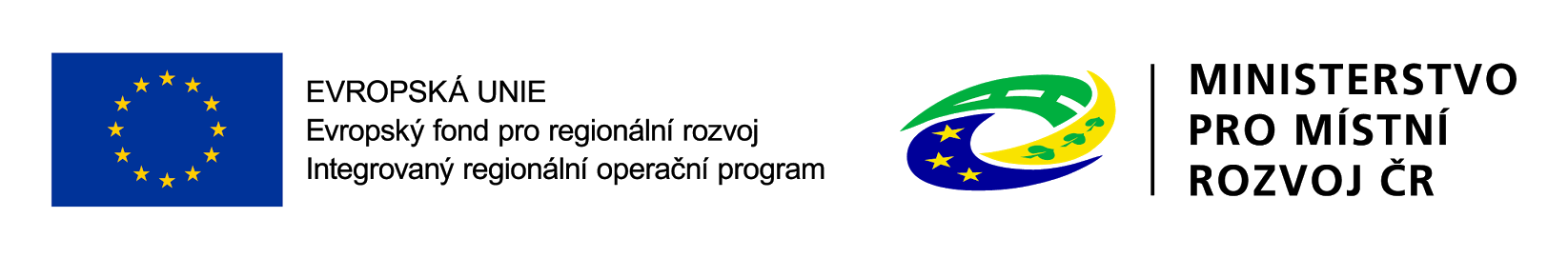 Příprava žádosti o podporu
1. Co chceme a můžeme změnit? 
Cíl projektu musí být:
	1) reálně dosažitelný v daném čase a za daných podmínek,
	2) měřitelný, aby bylo možné po ukončení projektu prokázat jeho naplnění pomocí kvantifikovaných údajů.
Cíle projektu dělíme na:
	1) Hlavní = “globální změna“, ke které projekt přispívá - formulován obecněji, 
	2) Specifické = konkrétní změny, které projekt přinese (SMART).

Doporučení:
při vytyčování cílů vycházejte z potřeb (inverzně: problémů), které jste si předem definovali: splnění vytyčeného cíle = naplnění definované potřeby (= odstranění popsaného problému),
dbejte na dosažitelnost cílů (již při vytyčování cílů musíte mít představu o aktivitách),
dbejte na měřitelnost cílů (při formulaci cílů se ptejte, zda splnění takto formulovaného cíle lze nějak prokázat/změřit).
19
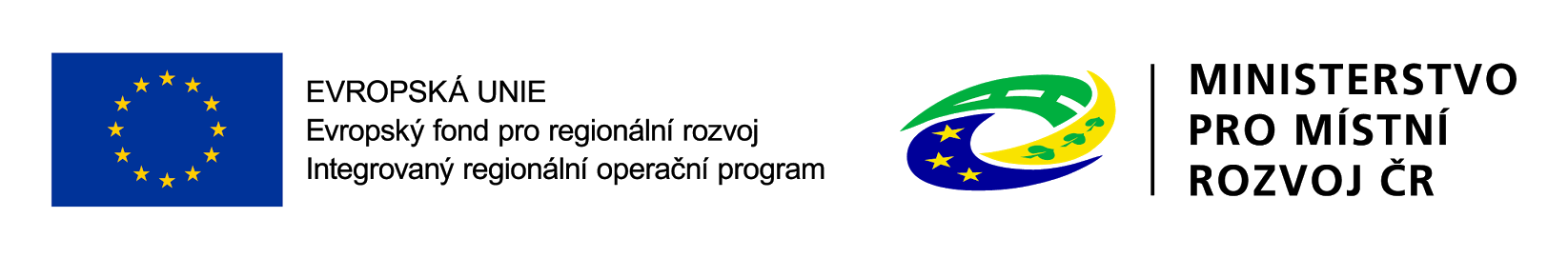 Příprava žádosti o podporu
2. Jak toho chceme dosáhnout?
V rámci přípravy projektu je nutné definovat aktivity (strategii), kterými bude projekt realizován.
Aktivity mají být prostředkem k dosažení cíle projektu, mezi cíli a klíčovými aktivitami musí být propojení. 
Doporučení:
vedou k plnění cílů, jsou prostředkem, nástrojem, ne cílem samotným,
udržujte vazbu potřeby – cíle – aktivity,
v projektu nemají co dělat aktivity, u kterých neprokážete, že slouží k naplnění cílů, ať už přímo nebo podpůrně,
tvoří tělo projektu,
to, co se bude vlastně s cílovou skupinou a pro cílovou skupinu dělat, 
konkrétní rozpis prací: kdo, kdy, co, jak, s kým, kde, jak často bude dělat, 
shluky podobných dílčích aktivit = klíčové aktivity (seřaďte v žádosti chronologicky nebo v nějaké jasné logice), 
např. pracovní a bilanční diagnostika, pořádání příměstských táborů pro děti pracujících rodičů.
20
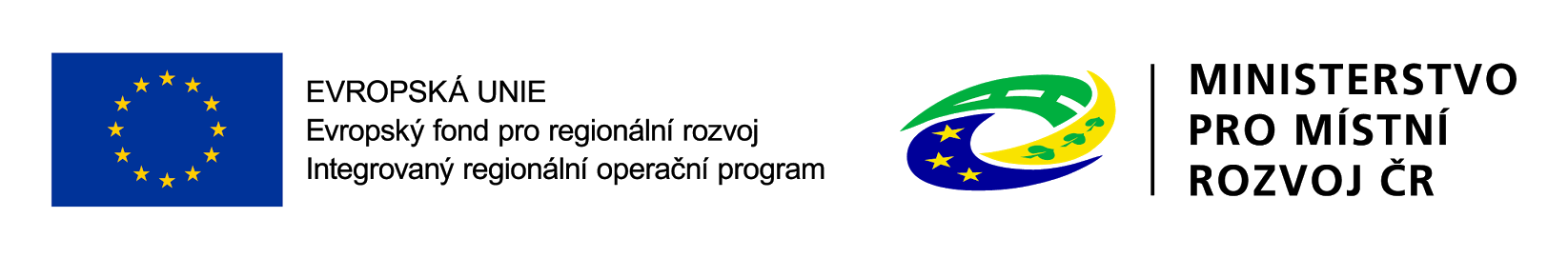 Příprava žádosti o podporu
3. Jak ověříme, že jsme byli úspěšní?.
Základním nástrojem jsou indikátory OPZ.
U indikátorů se setkáváme s dělením na: 
	1) Výstupy = indikátory se závazkem,
	2) Výsledky = indikátory bez závazku, ale je nutné je sledovat.
Doporučení:
každá aktivita musí mít nějaký konkrétní, měřitelný a dokladovatelný výstup,
indikátory jsou ukazatele úspěchu, naplnění cíle, a to v předem stanovené míře, např. 5 rekvalifikovaných osob – doloženo smlouvami s účastníky a prezenčními listinami.
V rámci přípravy projektu je dále nutné promýšlet veškerá možná rizika.
Doporučení:
pojmenujte rizika úspěšné realizace projektu,
popište způsoby eliminace těchto rizik či záložní strategie v případě, že se rizika naplní,
rozlište: rizika na straně cílové skupiny (např. demotivace, fluktuace, nepřipravenost),
21
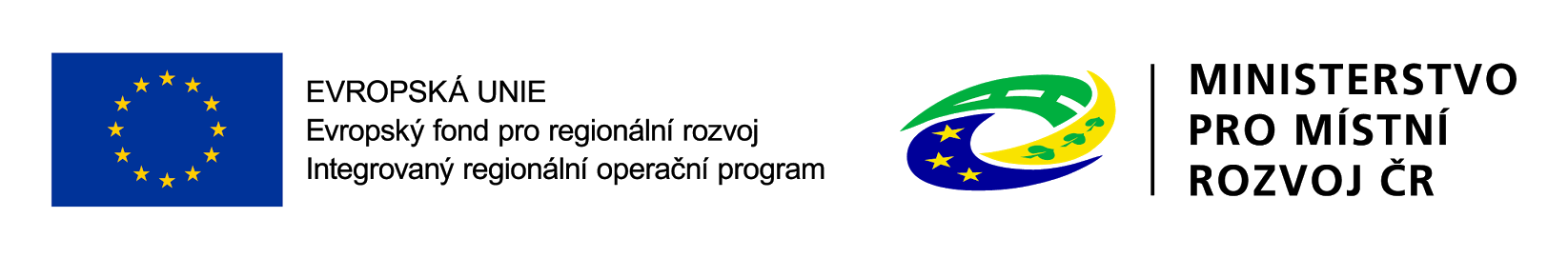 Logický rámec projektové žádosti

Nástroj, který ve velmi koncentrované podobě obsahuje základní informace o projektu a zároveň ověřuje logiku projektu (vazbu mezi činnostmi, výstupy a cíli projektu).
Logický rámec umožňuje: 
organizaci a systemizaci celkového myšlení o projektu, 
upřesnění vztahů mezi cílem, účelem, výstupem a aktivitami projektu, 
jasné stanovení výkonnostních ukazatelů a kritérií, 
provádění kontroly dosažení cílů, účelu, realizaci výstupů a aktivit projektu, 
udržovat rychlý a srozumitelný přehled o obsahu, rozsahu a zaměření projektu.
Doporučení:
sestavuje se před samotným psaním projektu,
sepsání žádosti je pak mnohem jednodušší a hlavně je žádost správně strukturovaná a přehledná.
22
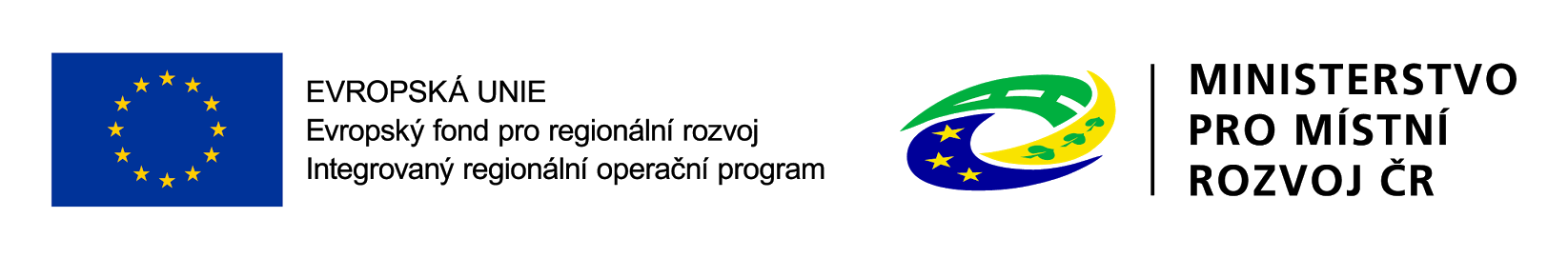 Podání projektové žádosti

• Zřízení elektronického podpisu a datové schránky
• Registrace do systému IS KP14+
•Vyplnění žádosti o podporu
•Finalizace žádosti o podporu
•Podepsání a odeslání žádosti o podporu
•https://www.esfcr.cz/formulare-a-pokyny-potrebne-v-ramci-pripravy-zadosti-o-podporu-opz/-/dokument/797956
23
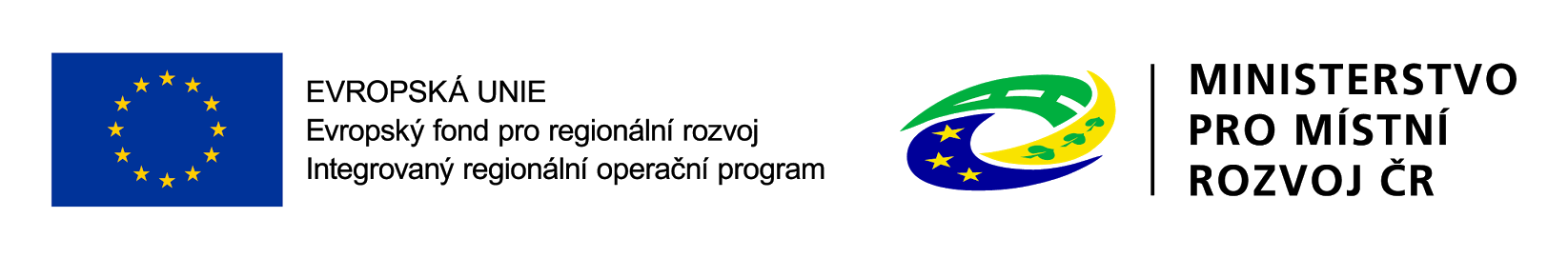 Způsobilost výdajů

Každý výdaj musí splňovat tyto podmínky

• je v souladu s právními předpisy (tj. zejména legislativou EU a ČR), 
• je v souladu s pravidly programu a s podmínkami poskytnutí podpory, 
• je přiměřený, 
• vznikl v době realizace projektu,
• datum zahájení realizace projektu nesmí předcházet datu vyhlášení výzvy
   MAS 
• splňuje podmínky územní způsobilosti (tj. váže se na aktivity projektu, 
   které jsou územně způsobilé), 
• je řádně identifikovatelný, prokazatelný a doložitelný
24
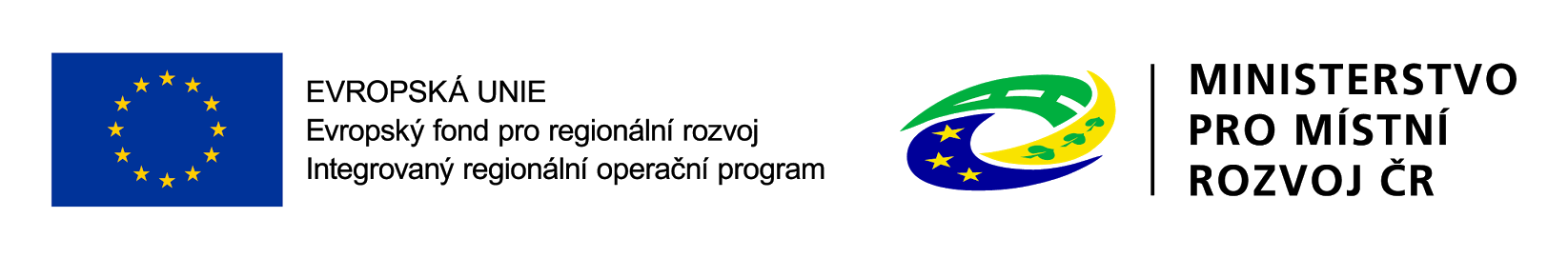 Způsobilost výdajů
Osobní náklady
mzdy a platy pracovníků zaměstnaní výhradně pro projekt
příslušná část mezd nebo platů zaměstnanců, kteří se na realizaci projektu podílejí pouze částí svého úvazku
ostatní osobní náklady na zaměstnance, kteří jsou zaměstnáni na DPČ nebo DPP
výdaje na odměny
Nesmí přesáhnout obvyklou výši v daném místě, čase a oboru! Pro porovnání osobních výdajů lze využít Informační systém o průměrném výdělku (ISPV) dostupný  na www.mpsv.cz/ISPV.php

ŘO zveřejňuje přehled obvyklých výší mezd a platů pro nejčastější pozice v rámci projektů podpořených z OPZ na portálu www.esfcr.cz
25
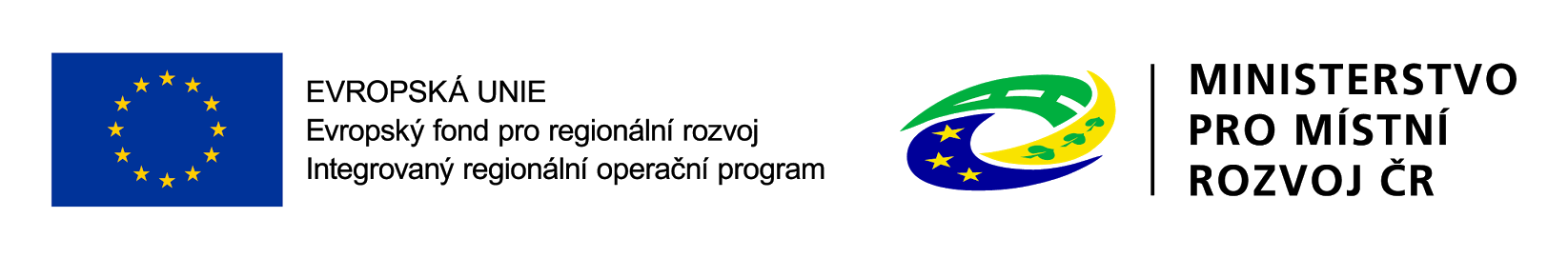 Způsobilost výdajů
Osobní náklady
PS, DPČ, DPP musí být uzavřeny v souladu se zákoníkem práce
Mzdové náklady = hrubá mzda / plat nebo odměna (DPČ, DPP, OSVČ) + odvody zaměstnavatele na SP a ZP a další poplatky spojené se zaměstnancem hrazené zaměstnavatelem povinně na základě právních předpisů
Náhrady 
        - za dovolenou (4, 5 nebo 8 týdnů dovolené dle typu 	zaměstnavatele, viz § 213 zákona č. 262/2006 Sb., zákoník práce) - 	způsobilé pouze v rozsahu, v jakém odpovídají zapojení 	zaměstnance do realizace projektu
        - v případě překážek v práci (v souladu se zákoníkem práce)
        - za dny dočasné pracovní neschopnosti nebo karantény (jejich 	poměrná část)
26
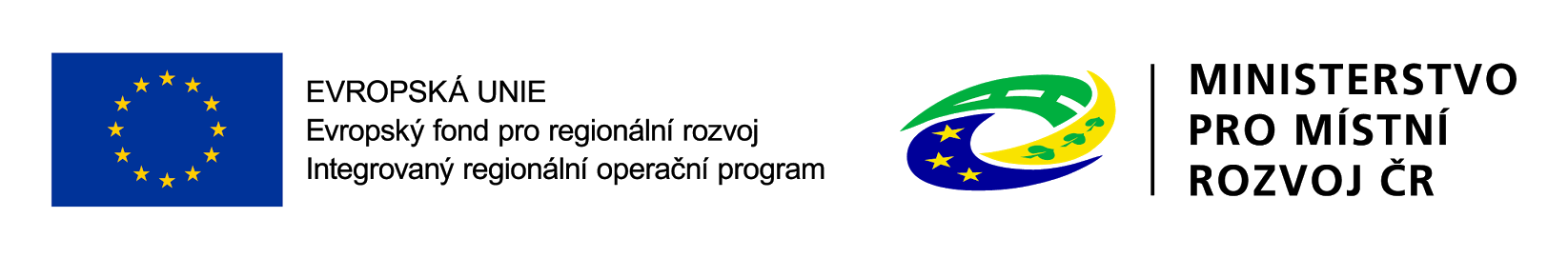 Způsobilost výdajů
Osobní náklady
Pracovní úvazky zaměstnance se nesmí překrývat a není možné, aby byl za stejnou práci placen vícekrát
Výše úvazku = maximálně 1,0 (součet veškerých úvazků zaměstnance u všech subjektů zapojených do projektu – příjemce a partneři), a to po celou dobu zapojení daného pracovníka do realizace projektu
Realizační tým projektu (RT) = zařazení mezi přímé/nepřímé náklady projektu dle pracovní náplně v projektu, dle vazby na CS – přímá x nepřímá vazba

PŘÍMÉ NÁKLADY: pouze přímá práce s CS nebo zajištění výstupu, který je určen k přímému využití CS

NEPŘÍMÉ NÁKLADY: projektový/finanční manažer a ostatní pozice (administrativní, podpůrné), které nepracují přímo s CS
27
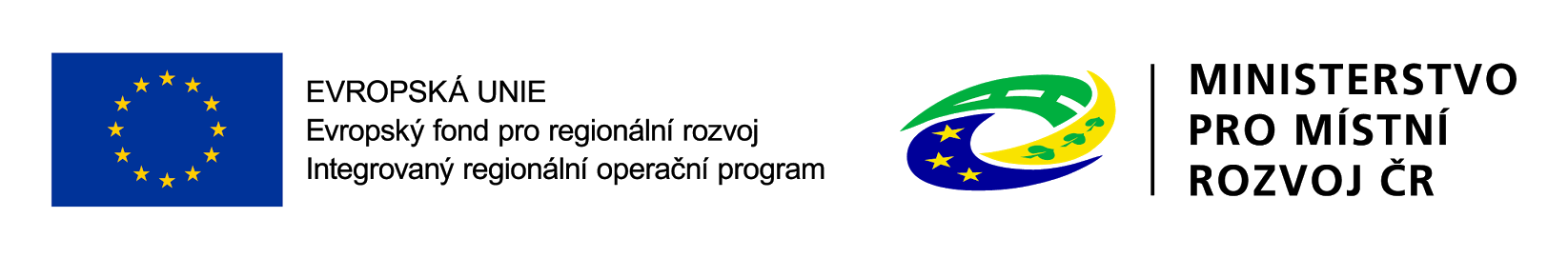 Způsobilost výdajů

Cestovné
Cestovní náhrady = náhrady za jízdní výdaje, výdaje za ubytování, za stravné a za nutné vedlejší výdaje
Cestovní náhrady spojené s pracovními cestami (tuzemské i zahraniční) realizačního týmu jsou hrazeny z nepřímých nákladů

Pro zaměstnance českých subjektů při zahraničních cestách (PN) – dle vyhlášky MPSV a MF, cestovné po ČR NN, kapesné v cizí měně je způsobilým výdajem až do 40 % stravného

Pro zahraniční experty při pracovní cestě do ČR (PN) – tzv. „per diems“ ve výši 230 EUR (http://ec.europa.eu/europeaid/perdiem_en) nebo paušál 75 EUR, zahrnují náklady na ubytování, stravné, a cestovné v ČR a výdaj za dopravu experta do ČR a zpět
28
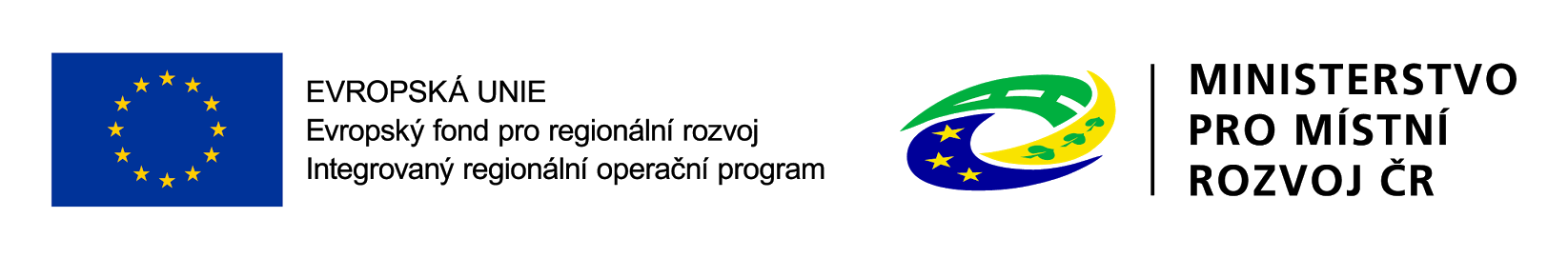 Způsobilost výdajů
Zařízení a vybavení, vč. nájmu a odpisů
Investiční výdaje = odpisovaný hmotný majetek (pořizovací hodnota vyšší než 40 tis. Kč) a nehmotný majetek (pořizovací cena vyšší než 60 tis. Kč)
Neinvestiční výdaje = neodpisovaný hmotný (pořizovací hodnota nižší než 40 tis. Kč) a nehmotný majetek (pořizovací cena nižší než 60 tis. Kč)
Zařízení a vybavení pro členy RT, kteří přímo pracují s CS nebo zajišťují výstup k přímému využití CS
Nákup vybavení pro RT, např.  nákup výpočetní techniky - pro pracovníky RT lze pořídit pouze takový počet  kusů zařízení a vybavení, který odpovídá výši úvazku členů RT = 1 ks na 1 úvazek; pokud je úvazek nižší, lze uplatnit pouze část pořizovací ceny, vztahující se k danému úvazku (0,5 úvazek = 0,5 ceny výpočetní techniky), úvazky jednotlivých členů RT je možné sčítat
Nově zařazen do této skupiny výdajů i nábytek (rozdíl oproti OP LZZ)
Pokud jakýkoliv nákup zařízení a vybavení patří na základě vymezení nepřímých nákladů (dle kapitoly 6.4.16) mezi nepřímé náklady, nelze tyto výdaje řadit mezi přímé způsobilé  náklady
29
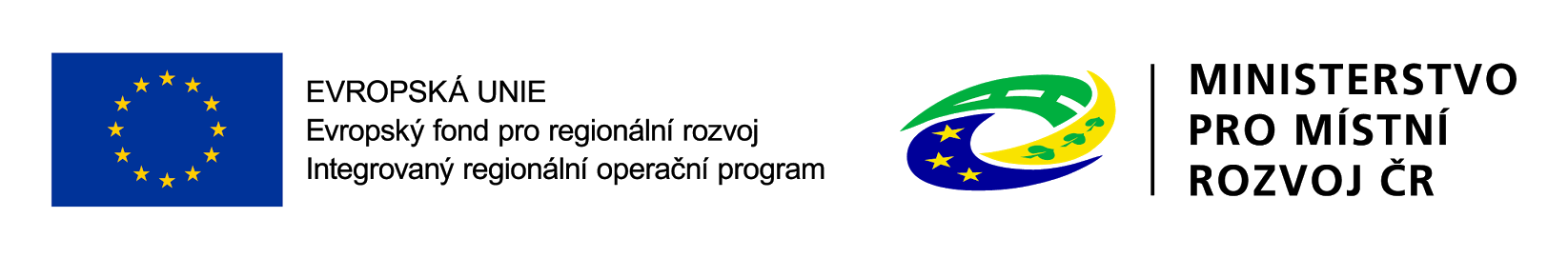 Způsobilost výdajů
Nájem či leasing zařízení a vybavení, budov
Operativní leasing = nájemné (splátky) leasingu, smlouva o nájmu nebo operativním leasingu
Finanční leasing = způsobilé jsou pouze splátky leasingu, vztahující se k období trvání projektu (daně a finanční činnost pronajímatele související s leasingovou smlouvou nejsou způsobilými výdaji)

Odpisy (daňové)
Dlouhodobého hmotného a nehmotného majetku používaného pro účely projektu, které využívá CS
Jsou způsobilým výdajem po dobu trvání projektu za předpokladu, že nákup takového majetku není součástí způsobilých výdajů na projekt
30
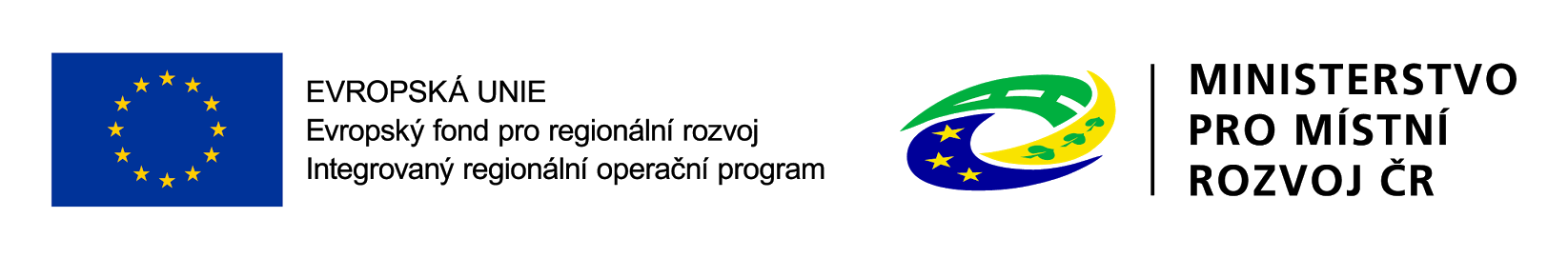 Způsobilost výdajů
Nákup služeb
Dodání služby musí být nezbytné k realizaci projektu a musí vytvářet novou hodnotu 
zpracování analýz, průzkumů, studií
lektorské služby
školení a kurzy
vytvoření nových publikací, školicích materiálů nebo manuálů, CD/DVD…
pronájem prostor pro práci s CS (např. pronájem učebny)

Drobné stavební úpravy
Cena všech dokončených stavebních úprav v jednom zdaňovacím období, která nepřesáhne v úhrnu 40.000 Kč na každou jednotlivou účetní položku majetku
Např. úprava pracovního místa, které usnadní přístup osobám zdravotně postiženým
31
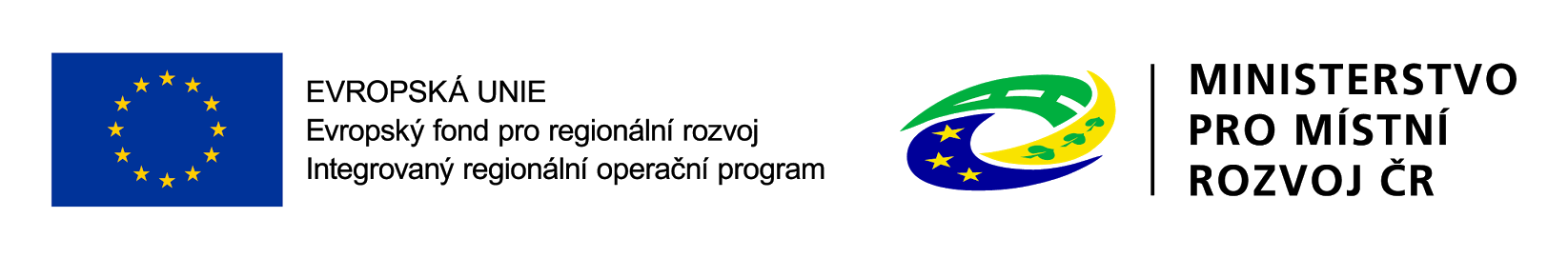 Způsobilost výdajů
Nepřímé náklady 

Max. 25% přímých způsobilých nákladů projektu

administrativa, řízení projektu (včetně finančního), účetnictví, personalistika komunikační a informační opatření, občerstvení a stravování a podpůrné procesy pro provoz projektu
cestovní náhrady spojené s pracovními cestami RT
spotřební materiál, zařízení a vybavení (papír…)
prostory pro realizaci projektu (nájemné, vodné, stočné, energie…)
ostatní provozní výdaje (internet, poštovné, telefon…)
32
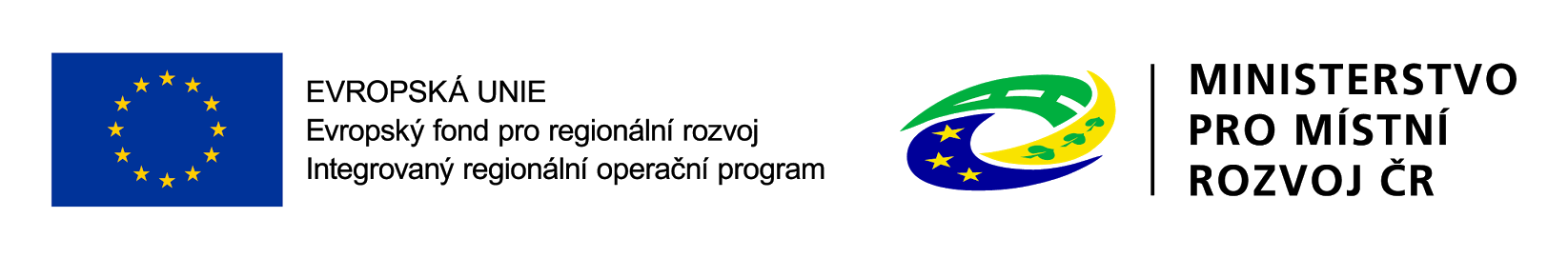 Způsobilost výdajů
Pro projekty, u nichž podstatná většina nákladů vznikne formou nákupu služeb od externích dodavatelů, jsou způsobilá procenta nepřímých nákladů snížena

Podíly pro nepřímé náklady jsou sníženy pro projekty s objemem nákupu služeb v těchto intencích:







 Celkové nezpůsobilé výdaje

Pro potřeby OPZ se v žádosti o podporu nevyplňují
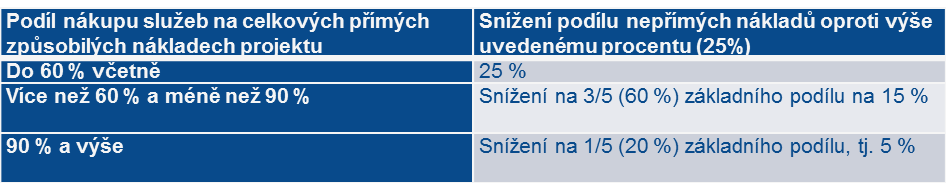 33
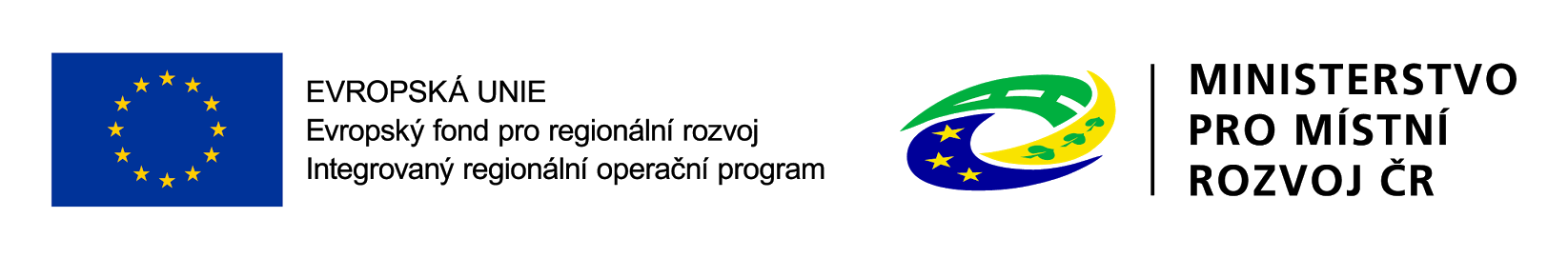 Příjmy projektu
Příjmem projektu se rozumí příjmy vygenerované projektem v době realizace projektu 
Mezi příjmy projektu patří např. příjmy za poskytované služby (konferenční poplatky, poplatky za školení apod.), příjmy za prodej výrobků, které vznikly v rámci projektu (tj. výrobků, na jejichž vznik byly vynaloženy výdaje projektu); pronájem prostor, zařízení, softwaru atd. financovaných v rámci projektu atd.
Příjmem projektu nikdy nejsou úroky z bankovního účtu, obdržené platby                      ze smluvních pokut, peněžní jistota
Do žádosti o podporu se uvádí pouze „předpokládané čisté příjmy“ do řádku „Jiné peněžní příjmy“ (v případě vyrovnávací platby vypočtené na listu ISKP přílohy 11A) – o tyto příjmy bude vždy snížena poskytnutá podpora ŘO
Čistým příjmem je ta částka příjmů, která převyšuje částku vlastního financování způsobilých výdajů projektu ze zdrojů příjemce  (pokud příjemce má vlastní financování viz povinná míra spolufinancování)
Nepředpokládané i předpokládané čisté příjmy se budou reportovat průběžně ve Zprávách o realizaci projektu (ZOR)
34
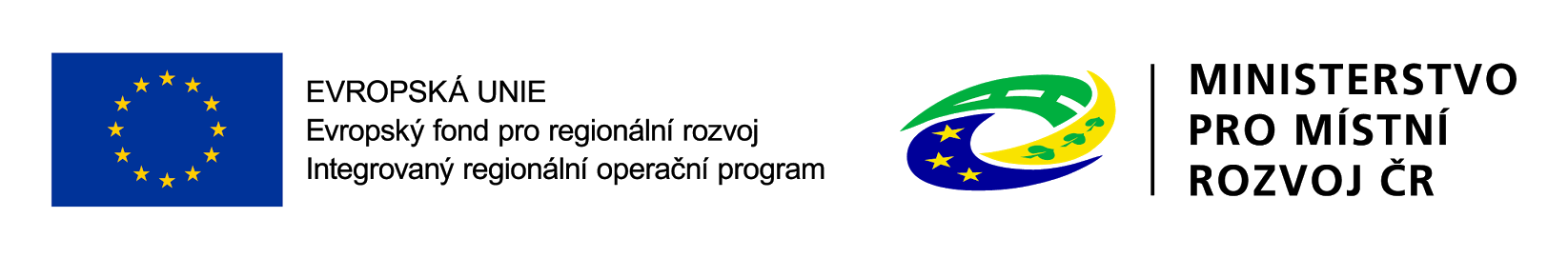 Spolufinancování

Případné příspěvky rodičů (ponížené o úhradu výdajů mimo rozpočet projektu, např. stravné dětí) mohou být zahrnuty do spolufinancování ze strany příjemce. Pokud by částka vybraných příspěvků přesáhla výši spolufinancování, bude se jednat o příjmy projektu, což by vedlo ke snížení podpory projektu ze zdrojů ŘO.
Výdaje, které nebudou součástí projektu (stravné dětí), ale jsou nezbytné pro realizaci projektu, je potřeba přesně definovat v projektové žádosti.
35
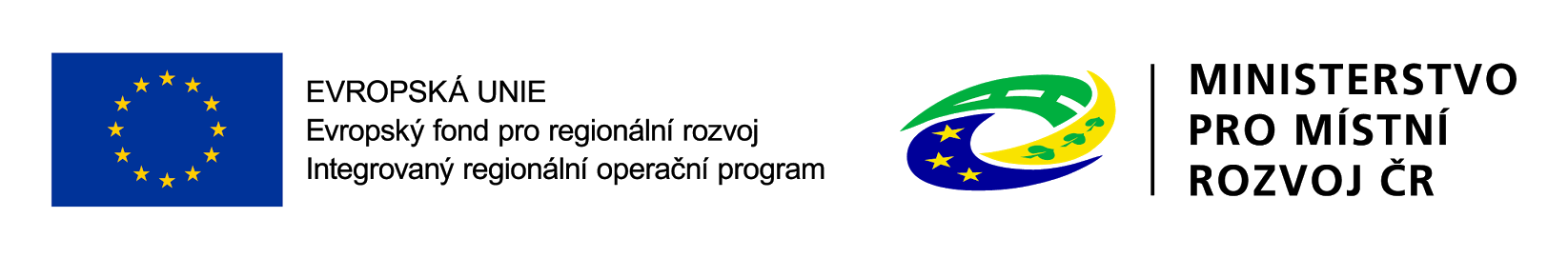 Základní určování DE MINIMIS
Dětské skupiny  * ANO u podnikových DS v případě podniku soutěžícího na trhu
                                      *NE u DS pro veřejnost
Příměstské tábory * ANO v případě provozování na základě živnosti
                                           *NE v případě provozování mimo živnost např. NO v rámci své hlavní činnosti
Zařízení péče o děti* ANO pokud je to podnikové zařízení
                                           *NE pokud zřizuje škola případně i jakýkoliv subjekt, který nebude konkurovat  
                                              komerčním kroužkům
Konečné určení podpory DE MINIMIS je před uzavřením právního aktu.
36
Příklady nákladů

Cestovné dětí – nezpůsobilé výdaje X cestovné pečujících osob – nepřímé náklady 

Nákup vybavení samotného zařízení, které je pracovištěm pracujících osob – přímé náklady X nákup kancelářských potřeb – nepřímé náklady
 
Stavební úpravy prostor zařízení určených pro práci s dětmi – přímé náklady X stavební úpravy pro projekt samotný – nepřímé náklady
37
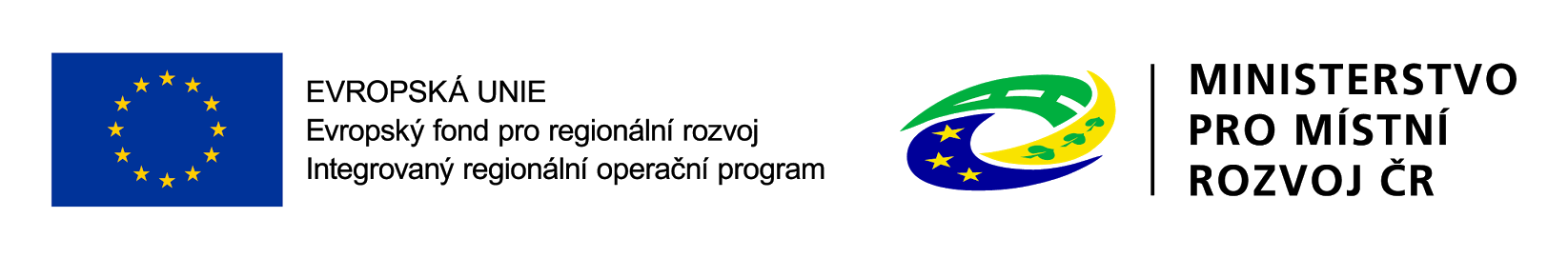 Příklady nákladů

Společná doprava dětí  – přímé náklady (Nákup služeb)
Služby péče o děti vykonávané pečující osobou s ŽL – přímé náklady (Nákup služeb)
Nájemné pro družinu – přímé náklady (Nákup služeb) X nájemné využívané k administraci projektu – nepřímé náklady 
Kurz zdravotníka – přímé náklady (Nákup služeb)
Vzdělávání pečujících osob – musí být vazba na deklarovaná pracovní místa, v ŽOP nutný popis a zdůvodnění provázanosti na aktivitu DS
38
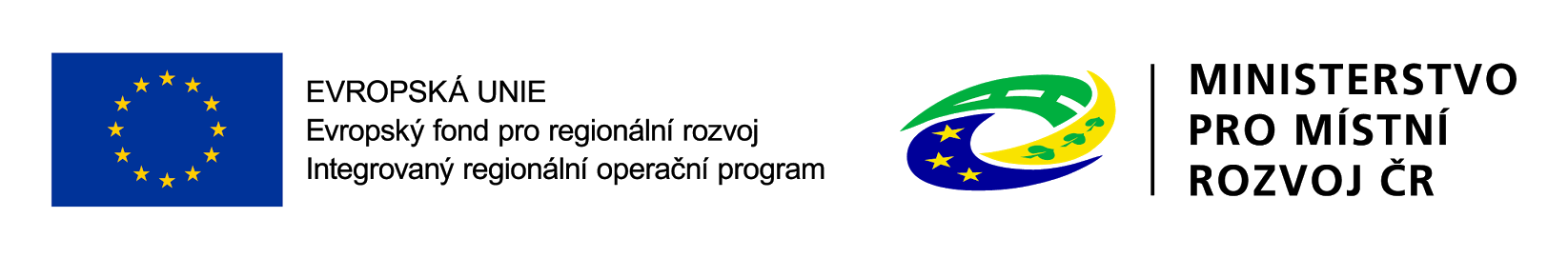 Nepřímé náklady
Pojištění odpovědnosti za škodu
Papír (např. kancelářský, toaletní, balící, čtvrtky, sešity……)
Cestovné pečujících/doprovázejících osob 
Nájem prostor pro administrativní zajištění projektu
Náklady na úklid 
Kancelářské prostředky
Náklady na vedení projektu (zpráva o realizaci)
Propagace příměstských táborů
39
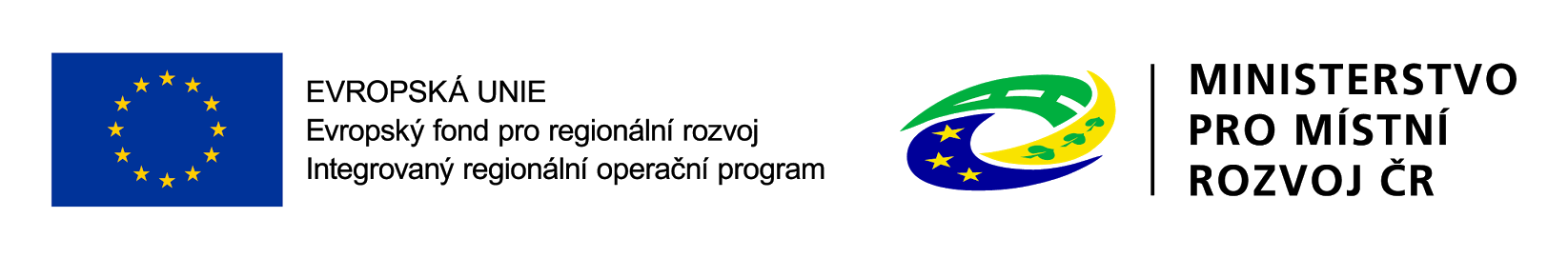 Nezpůsobilé náklady

Stravné pro děti

Zajištění výletu – náklady na dopravu/cestovné, vstupné, potravinové balíčky

Náklady na napsání projektu
40
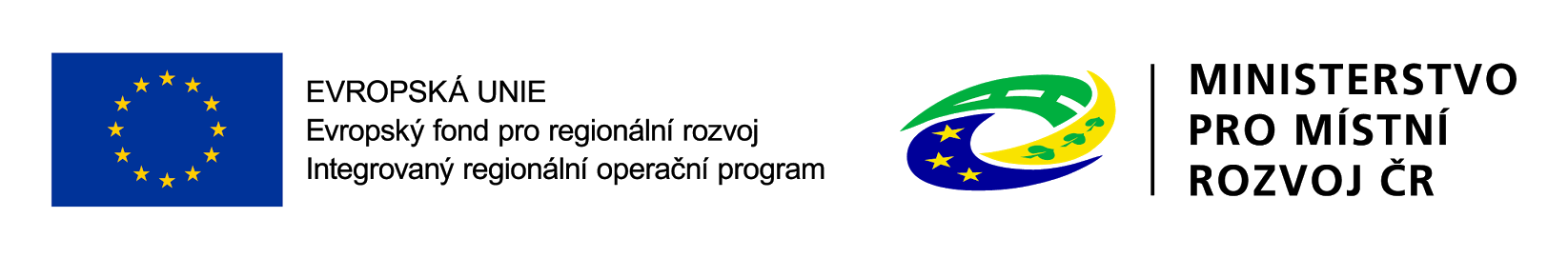 Návodné výpočty

Realizační tým
popis v klíčových aktivitách
rozpis pracovní doby-lze zahrnout 1 hodinu před a po konání příměstského tábora
doporučeno 3 pečující osoby na 20 dětí
Zdravotník způsobilý v přímých nákladech v případě nahrazení pečující osoby
41
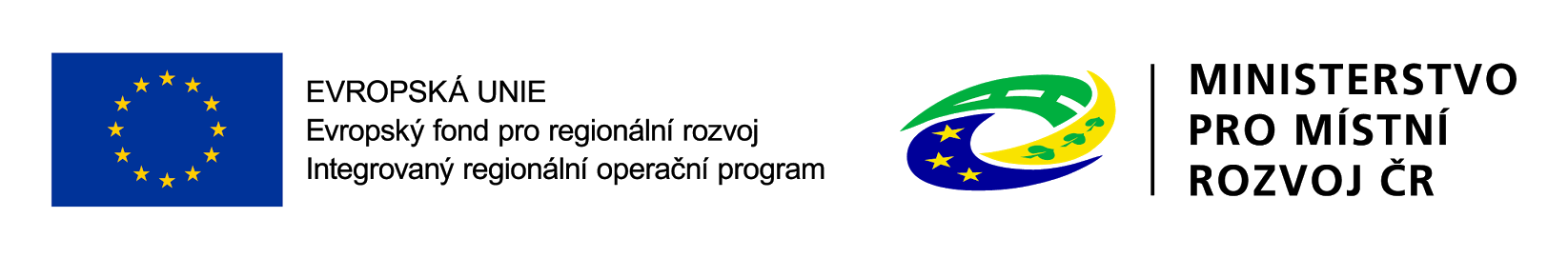 Návodné výpočty

Společná doprava dětí
musí platit alespoň jedno z kritérií ze snímku 11
výpočet – vzdálenost X km, cena dopravce za km Y Kč/km
cena jednoho svozu = 2 x X x Y
Výpočet kalkulace za realizaci projektu
        - počet svozů x cena jednoho svozu
        - počet ujetých km x cena za km (Y)
42
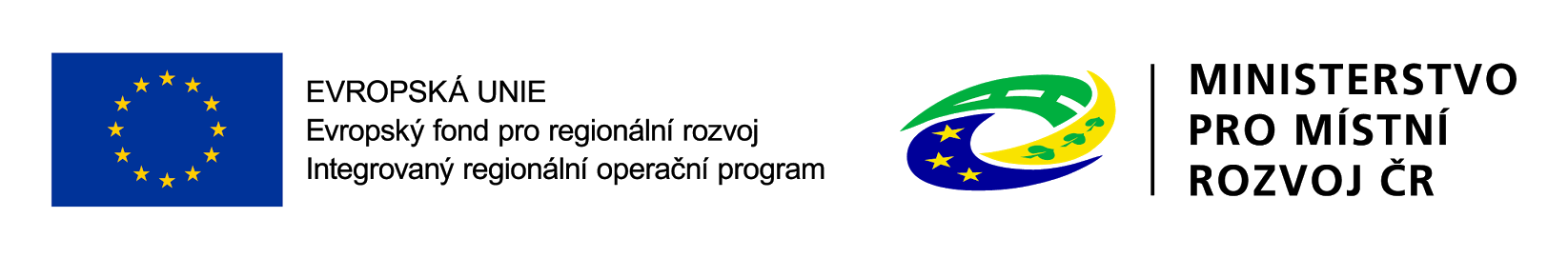 Návodné výpočty

Rozpočtová položka Zařízení a vybavení
     - výdaje hospodárné a potřebné pro projekt
     - nutné zdůvodnění a popis v klíčových aktivitách projektu
     - výtvarné a sportovní potřeby přepočítat na 1 dítě
         doporučení: 300,- až 500,- Kč na dítě a turnus
                                   kluby a DS 1000.- Kč na rok a dítě
43
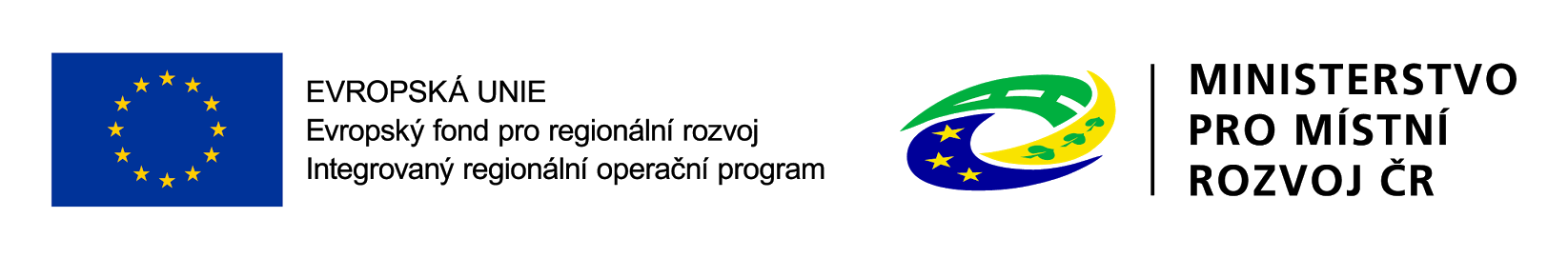 Povinná dokumentace

• Písemná smlouva s rodiči dětí o poskytování služby (aktualizovaná na každé
   pololetí – u relevantních aktivit) 
• Evidence přítomnosti dětí 
• Doklady o vazbě rodičů (osob pečujících o děti ve společné domácnosti) na 
   trh práce 
• Frekvence dokládání – před přijetím dítěte do zařízení a aktualizace
   s každou monitorovací zprávou 
• !! Výdaje, které nebudou součástí projektu (např. stravné dětí), ale jsou 
   nezbytné pro realizaci projektu je potřeba přesně definovat v projektové 
   žádosti !!
44
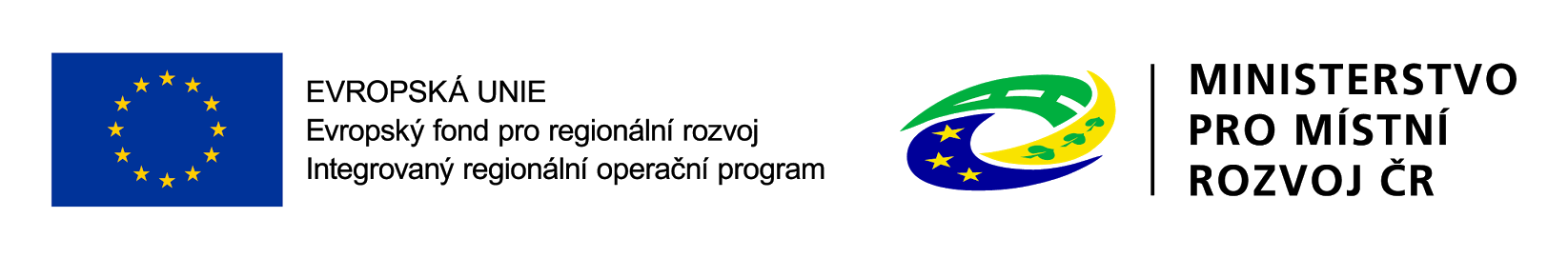 Podpořené osoby

• Do indikátorů je možno započítat vždy jen jednoho z rodičů
   (příp. osob pečujících o dítě ve společné domácnosti) 

• Pokud je v zařízení více sourozenců nebo dítě využívá více služeb – 
    podpořenou osobou je stále jen jeden z rodičů 

• Pokud je dítě ve střídavé péči, započte se do podpořených osob jedna 
    osoba z každé domácnosti, tj. dítě může navštěvovat dvě různá zařízení

 • Matka na rodičovské dovolené – nutná vazba na trh práce (pr. smlouva)
45
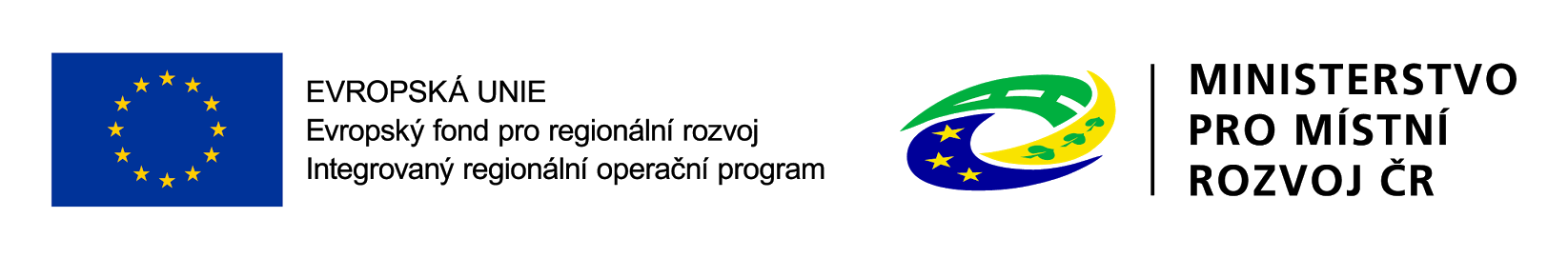 Indikátory

= nástroje pro měření dosažených efektů projektových aktivit 

• Indikátory výstupů 
• Indikátory výsledků 


• Žadatel volí pouze ty indikátory z výzvy, které jsou relevantní pro jeho 
   projekt 

• Ve zprávách o realizaci projektu se uvádějí kumulativně – souhrnně za 
   období od počátku projektu do konce příslušného monitorovacího období
46
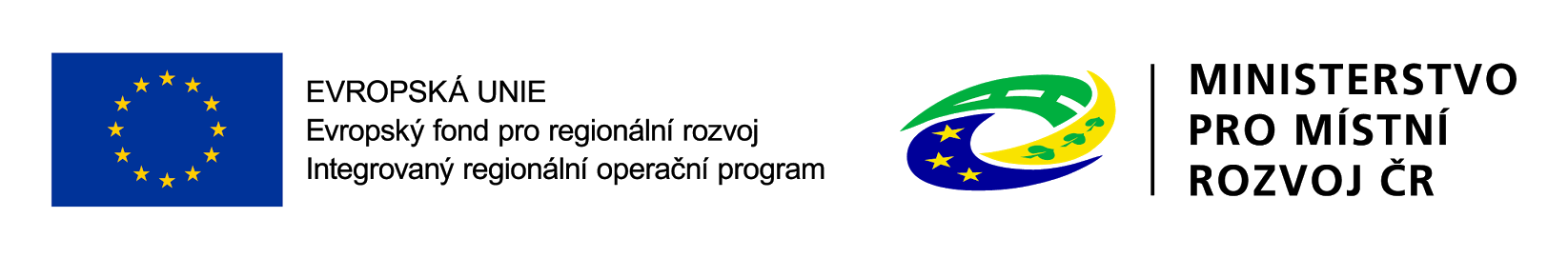 Povinnosti související s indikátory
• Povinnost stanovit v žádosti cílové hodnoty indikátorů včetně popisu způsobu
   stanovení této hodnoty 

• Nastavení je závazné 

• Při nesplnění – sankce 
• Úprava – podstatnou změnou 

• Průběžné sledování jejich naplnění  ve zprávách o realizaci projektu 

• Prokazatelnost vykazovaných hodnot 
    záznamy o každém klientovi, prezenční listiny atd. ověřitelné případnou
    kontrolou, monitorovací listy
47
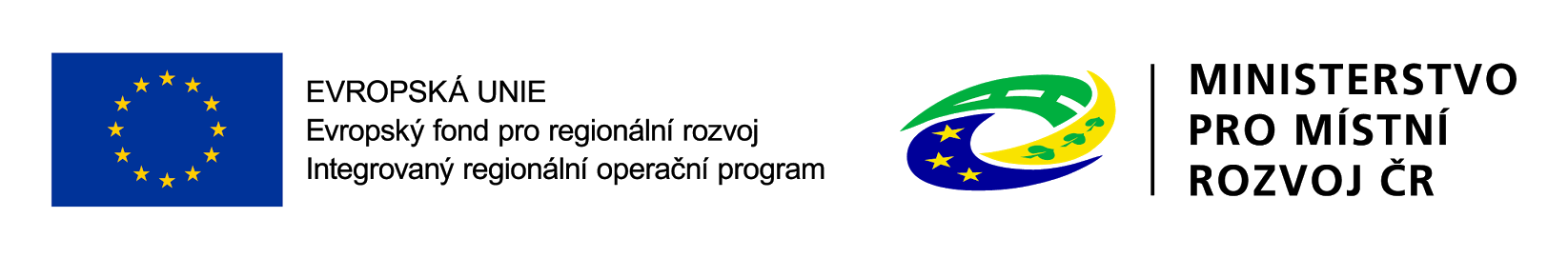 Indikátory se závazkem 
Hodnoty, které jsou chápány jako závazek žadatele, kterého má dosáhnout díky realizaci projektu
48
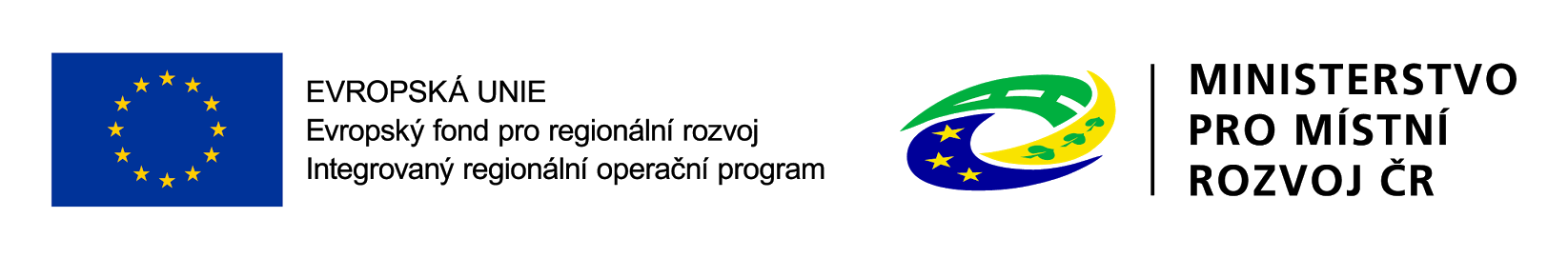 Indikátory bez závazku
Hodnoty, které nepředstavují závazek žadatele, ale které je nutné sledovat (Žadatel má povinnost vyplnit cílovou hodnotu indikátorů, u nerelevantních je možno uvést hodnotu 0.)
49
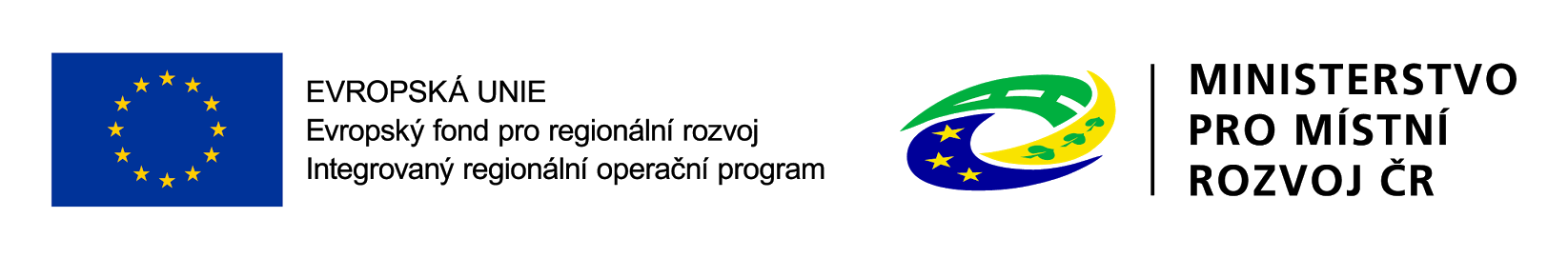 Proces hodnocení a výběru projektů

• Problematika hodnocení přijatelnosti a formálních náležitostí, věcného
    hodnocení a výběru projektů 
      viz. Příloha č. 1 Výzvy MAS – Informace o způsobu hodnocení projektů
      viz. Specifická část pravidel pro žadatele a příjemce v rámci OPZ 

• Proces hodnocení a výběru projektů zajišťuje MAS Labské skály z.s.
 
• Žádosti předložené jiným způsobem a v jiném termínu než umožňuje
   výzva, nejsou akceptovány
50
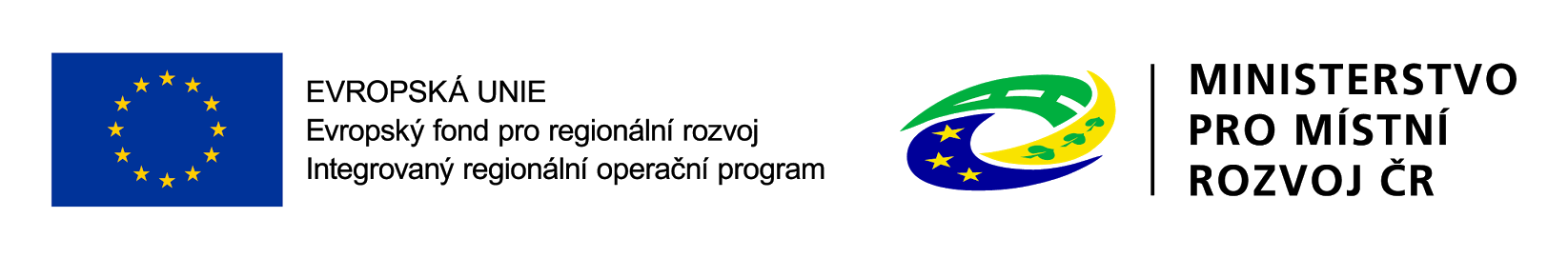 Povinná publicita
viz Obecná pravidla pro žadatele a příjemce v rámci OPZ 

• Alespoň 1 povinný plakát min. A3 s informacemi o projektu – je možno 
   využít el. šablonu z www.esfcr.cz 
• Po celou dobu realizace projektu 
• V místě realizace projektu snadno viditelném pro veřejnost, např. vstupní 
    prostory budovy 
• Pokud je projekt realizován na více místech, bude umístěn na všech těchto 
   místech 
• Pokud nelze plakát umístit v místě realizace projektu, bude umístěn v sídle
   příjemce 
• Pokud příjemce realizuje více projektů OPZ v jednom místě, je možné pro 
   všechny tyto projekty umístit pouze jeden plakát
51
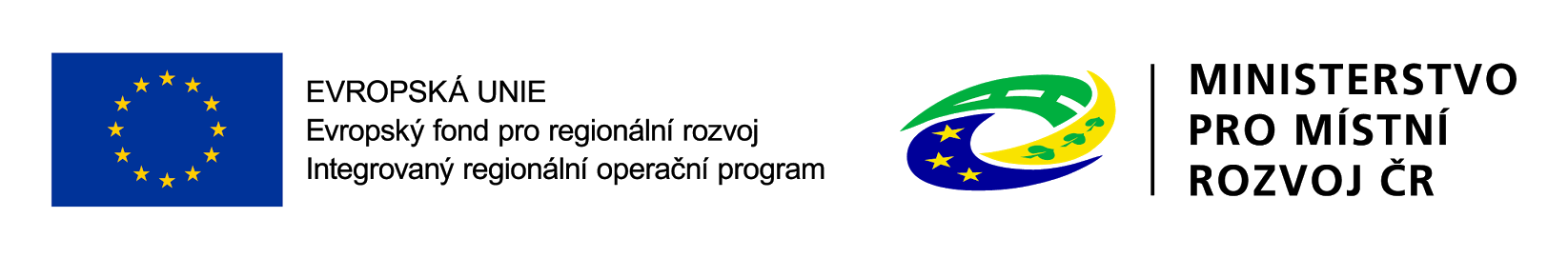 ISKP 14+
• Součást monitorovacího systému pro využívání Evropských strukturálních a investičních fondů v ČR v programovém období 2014 – 2020 

• On-line aplikace 
• Nevyžaduje instalaci do PC 
• Vyžaduje registraci s platnou emailovou adresou a telefonním číslem 

• Edukační videa http://strukturalni-fondy.cz/cs/jak-na-projekt/Elektronicka-zadost/Edukacni-videa 
• Pokyny k vyplnění žádosti v IS KP14+ 
https://www.esfcr.cz/formulare-a-pokyny-potrebne-v-ramci-pripravy-zadosti-o-podporu-opz/-/dokument/797956 

 K práci v ISKP14+ budou nápomocni pracovníci kanceláře MAS
52
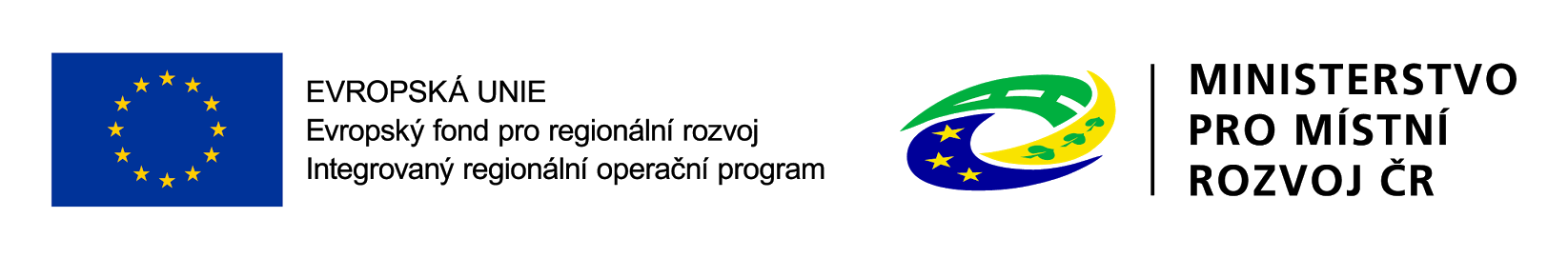 Postup při podávání žádosti
• Registrace do systému ISKP14+    https://mseu.mssf.cz/
   jen v prohlížeči Microsoft explorer 
 
• Vyplnění elektronické verze žádosti 
• Finalizace elektronické verze žádosti 
• Podepsání a odeslání elektronické verze žádosti 

• Veškeré žádosti se zasílají jen v elektronické podobě prostřednictvím
   ISKP14+ 

• Zřízení elektronického podpisu před podáním/odesláním žádosti 

• Nutnost zřízení datové schránky žadatele
53
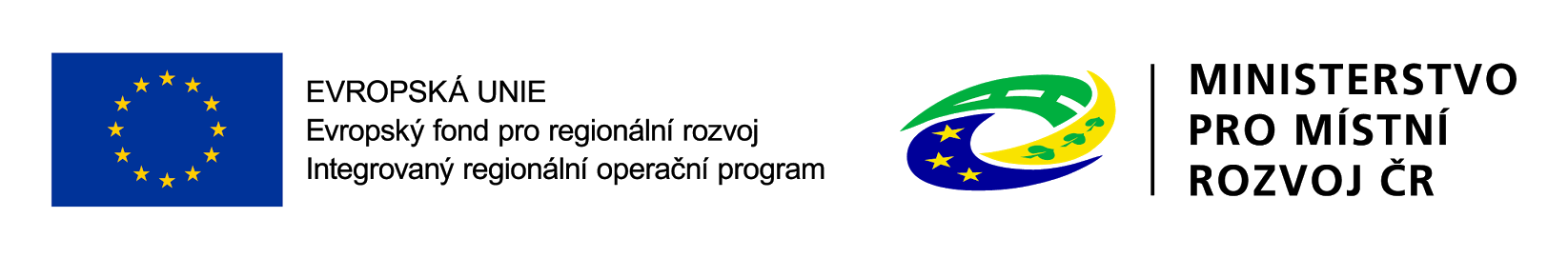 Postup při podávání žádosti v ISKP14+
• ŽADATEL 

• NOVÁ ŽÁDOST 

• 03 OP Z 

• OP Z – (03_15_047) Výzva pro MAS na podporu strategií komunitně
     vedeného místního rozvoje individální projekt

 • otevře se žádost a ve sloupečku vlevo -  

• 838/03_16_47/CLLD_15_01_184
54
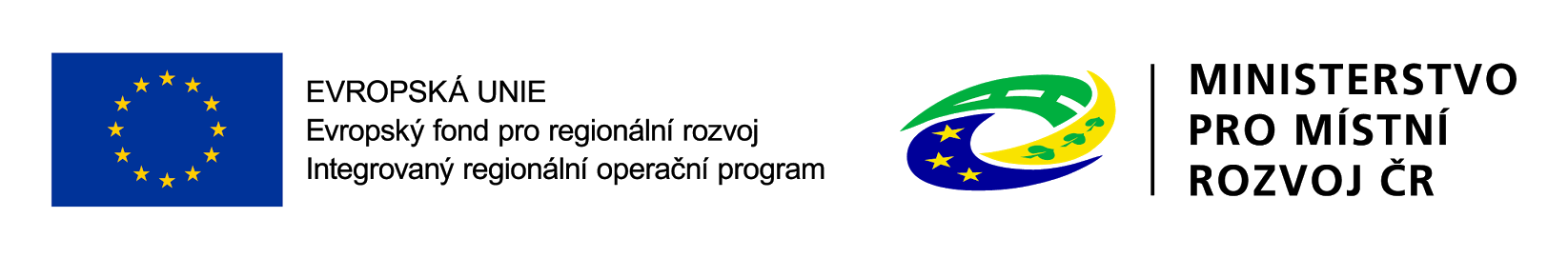 Zpráva o realizaci
viz Obecná pravidla pro žadatele a příjemce v rámci OPZ 

• Předkládá se prostřednictvím ISKP14+ do 30 dnů po ukončení každého
   monitorovacího období 

• Monitorovací období trvá zpravidla 6 měsíců (upraveno v Právním aktu)

• Kontrolu Zprávy o realizaci provádí ŘO OPZ
55
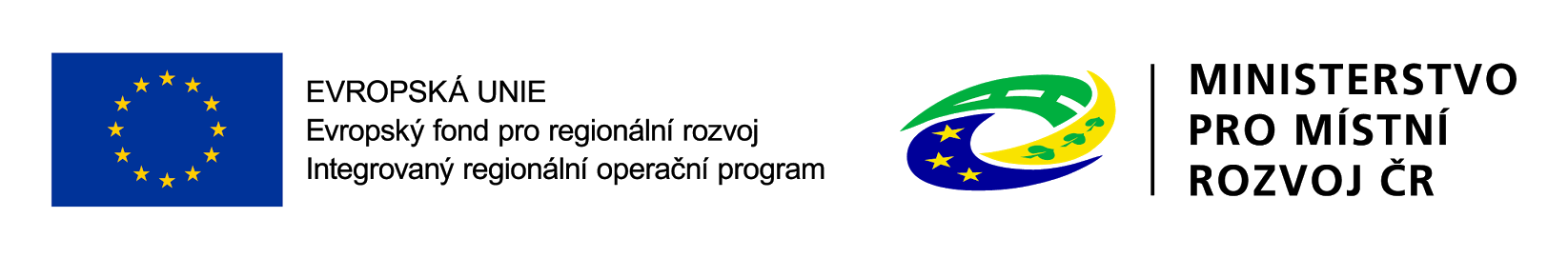 Konzultace

Petra Šofrová, sofrova.masls@seznam.cz, 731 485 975
56
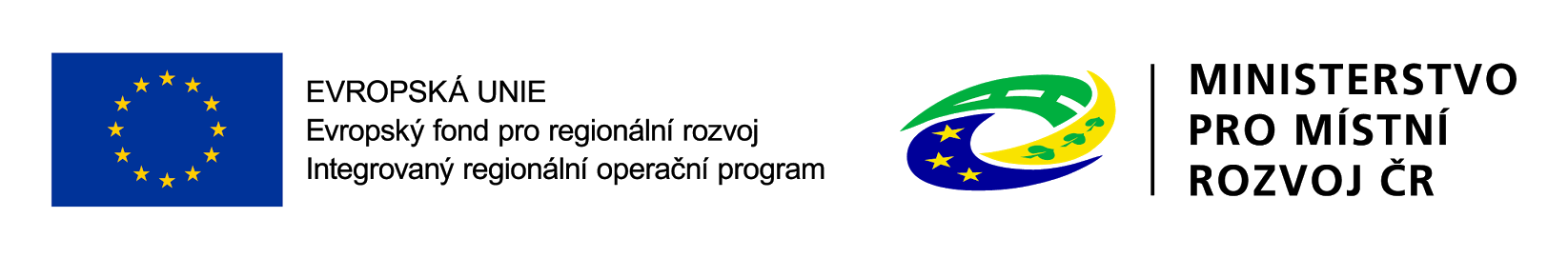 DĚKUJI   ZA   POZORNOST




Petra Šofrová
☺
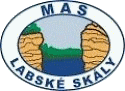 57